13/09/2022
1
MOTIVATIONSUNDERSØGELSEN

Resultaterne fra et uvildigt forskningsperspektiv
FORUM debatmøde
13/09/2022
Mogens Jin Pedersen
Lektor
Institut for Statskundskab
mp@ifs.ku.dk
13/09/2022
2
Hvorfor fokus på motivation?
Definition: Drivkraften, der giver retning, energi, og vedholdenhed til adfærd

Off. ansattes motivation  centralt for trivsel og adfærd

S&L der stimulerer/understøtter de ansattes motivation  centralt for org. performance og målindfrielse
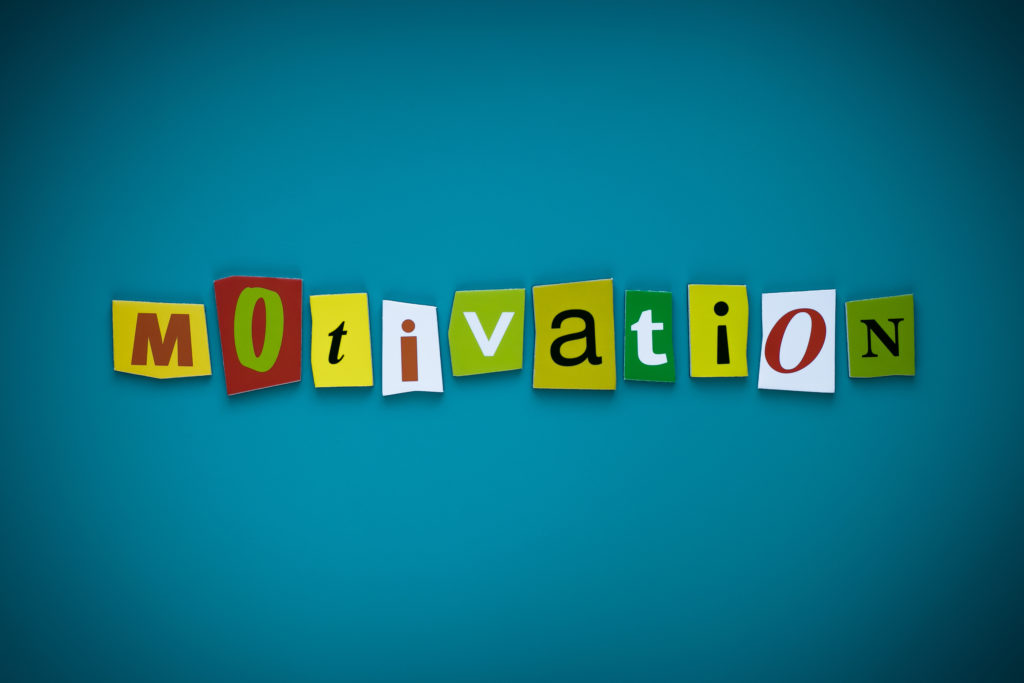 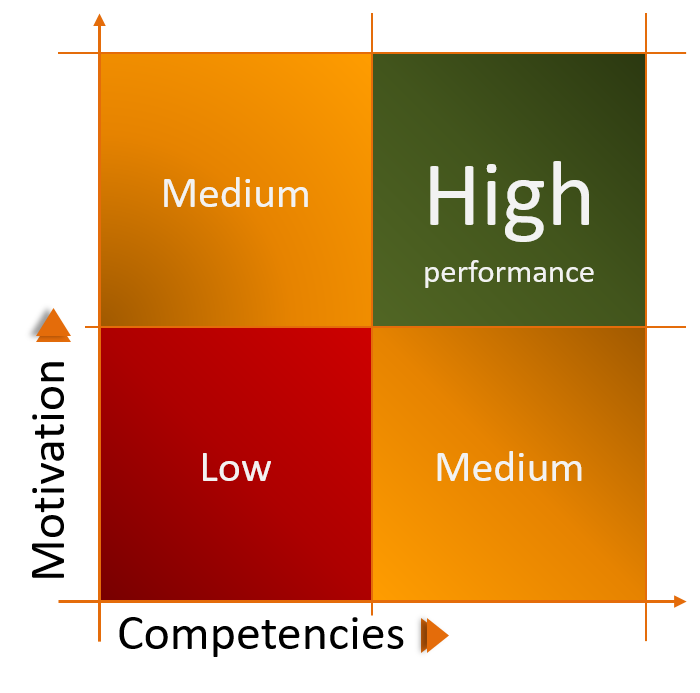 AMO teori 
Performance = Ability x Motivation x Opportunity

 S&L handler om at stimulere/understøtte medarbejdernes evne og motivation – og sikre mulighederne (rammerne) for at medarbejderne kan sætte disse i spil
13/09/2022
3
Dagsorden
I. Undersøgelsesdesignet: Teoretisk og metodisk fit med forskningen?

II. Resultaterne: Overensstemmelse med eksisterende forskningsviden?

III. Resultaterne: Implikationer og perspektiver
13/09/2022
4
I. Undersøgelsesdesignet
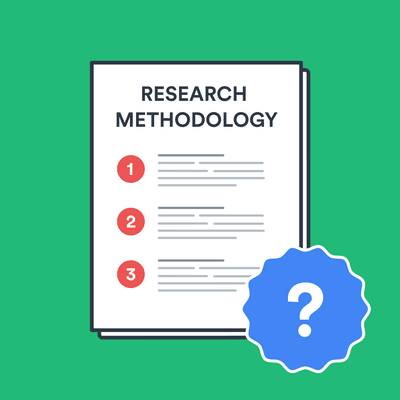 13/09/2022
5
Motivationsteori og -begreber
✅ OVERENSSTEMMELSE MED STATE-OF-THE-ARTS

 Selvbestemmelsesteori (SDT)
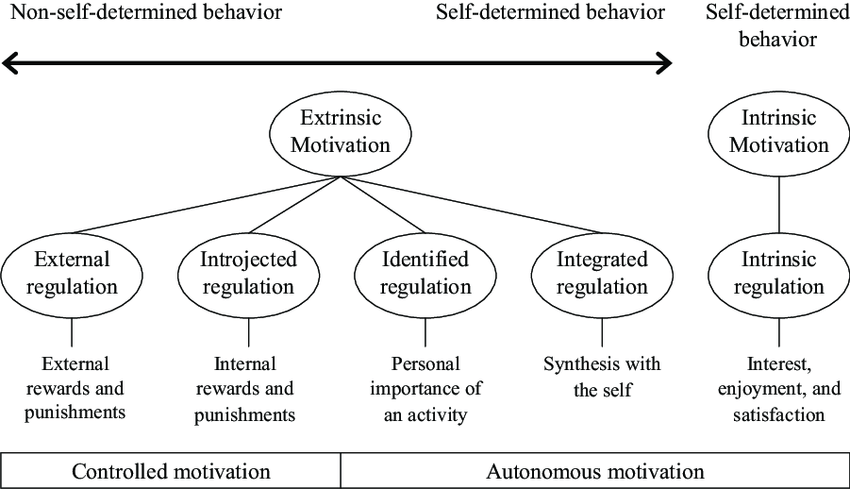 Ydre motivation
Eksterne (fx løn, karrierer, undgå sanktion) & indre faktorer (fx anerkendelse, stolthed, undgå kritik) 
( “push”)
Indre (opgave) motivation 
Glæde ved arbejdet i sig selv, fx sjovt, spændende, udfordrende 
( indre ”pull”)
”Identifikation med” og ”internalisering af” arbejdets vigtighed/mening/større formål ( indre ”pull”)

Public service motivation: ”Gøre godt for andre og for samfundet generelt” 
Brugerorientering: ”Hjælpe den specifikke anden”
13/09/2022
6
Motivationsteori og -begreber
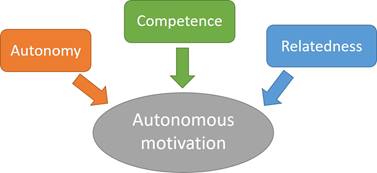 Individuelle faktorer
Oplevelse af kompetence, autonomi, tilhørsforhold (SDT)
Mening (”prosocial impact” og job design)


Jobfaktorer
Person-job-fit (P-E fit teori)
Udviklingsmuligheder og ansættelsesforhold som fx løn (P-E fit teori og SDT)


Org. faktorer
Ledelsesoplevelse, regelstyring, org. omdømme, medindflydelse, org. værdier (SDT, PSM, AMO teori mv.)
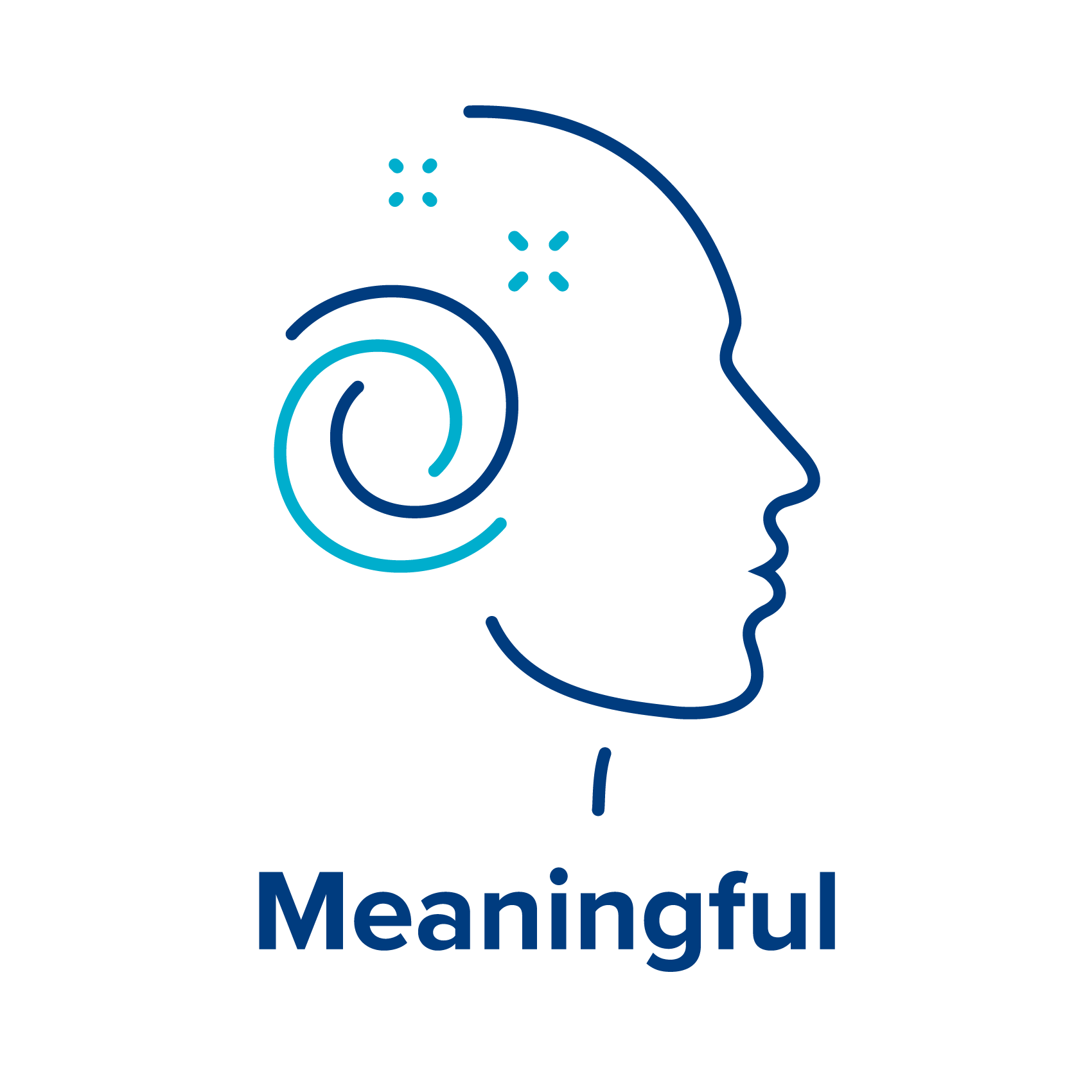 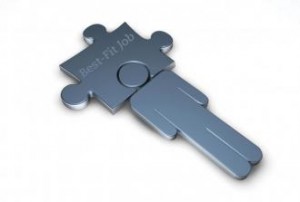 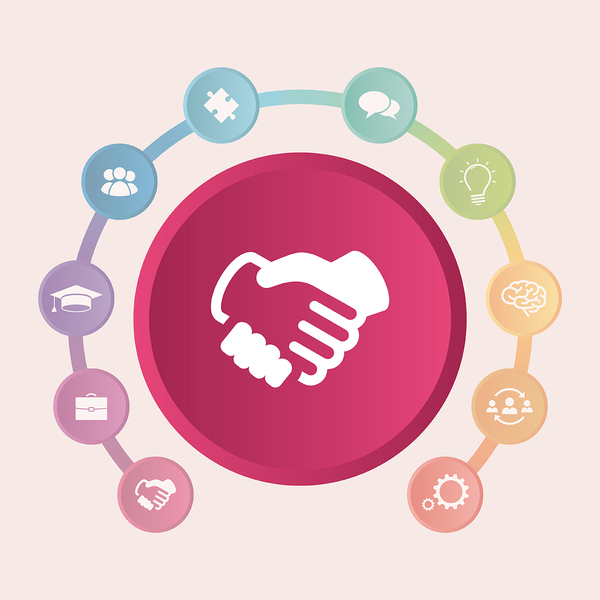 13/09/2022
7
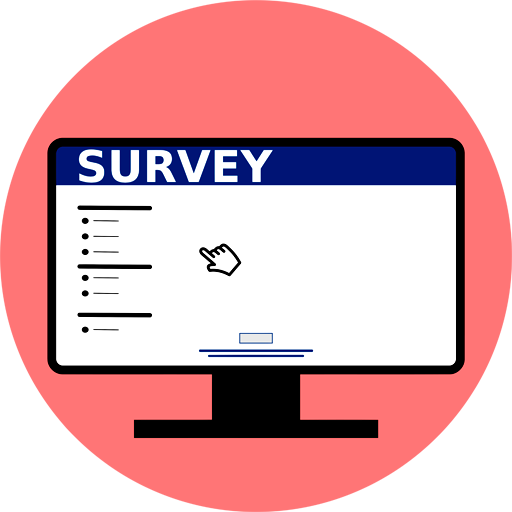 Undersøgelsesmetoden
✅ GENNMENGÅENDE FORNUFTIG TILGANG
✓ Spørgeskemaundersøgelse (stor-N)
✓ Spørgsmål og svarskalaer

✓ Stærkt med tilfældig udvælgelse af de 30.000 ansatte
MEN: Opmærksomhed på repræsentativitet ( generalisering)

Generalisering til populationen? 
∼8.700 har svaret helt eller delvist (29%)
*Ikke* kritisk i sig selv  men grund til vis forsigtighed og besindighed... 
Repræsentativitetsanalyserne viser mindre ubalancer (køn, alder, uddannelseslængde)...
Og hvem der svarer/ikke svarer er aldrig tilfældigt

Generalisering over tid?
Altid ”øjebliksbillede” – men Covid-19 (Nov. 2021)...
Arbejde fra hjemmet og andre ændringer  motivationen
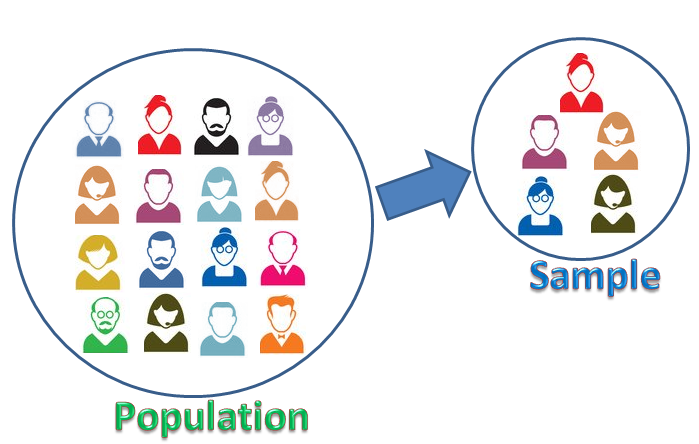 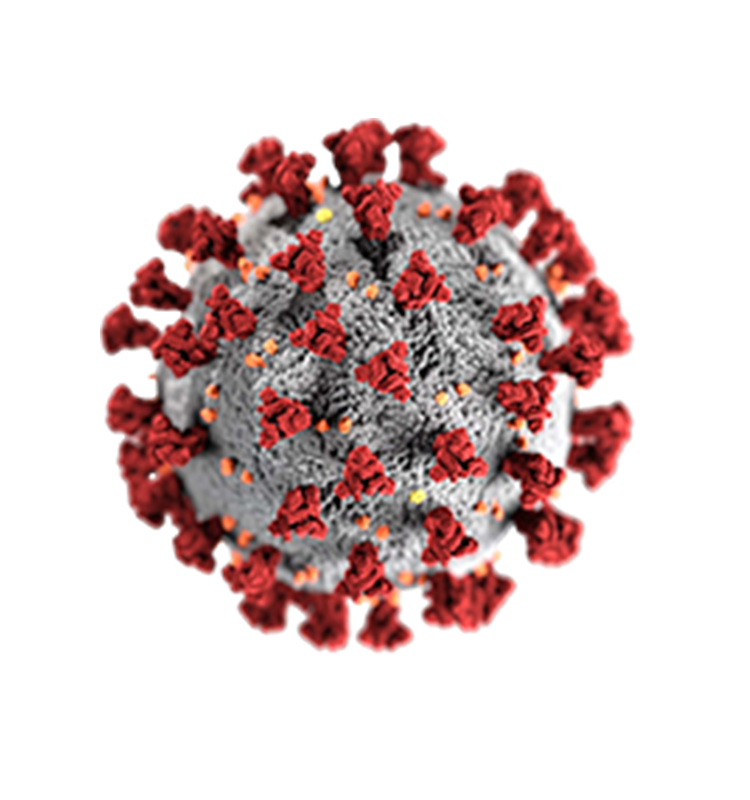 13/09/2022
8
II. Resultaterne:
OVEReNSTEMMELSE MED FORSKNINGEN?
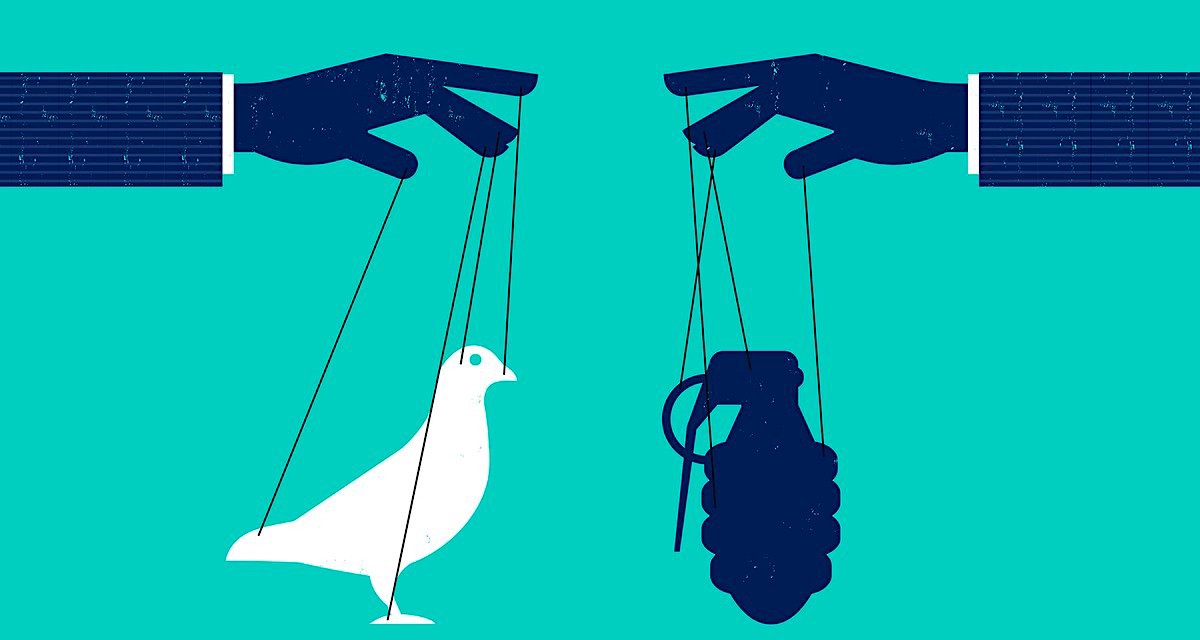 13/09/2022
9
Resultaterne vs. eksisterende forskning
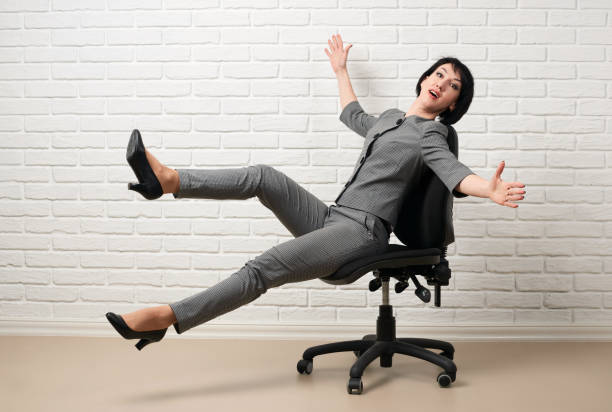 ✅ INGEN STORE ”OVERRASKELSER”
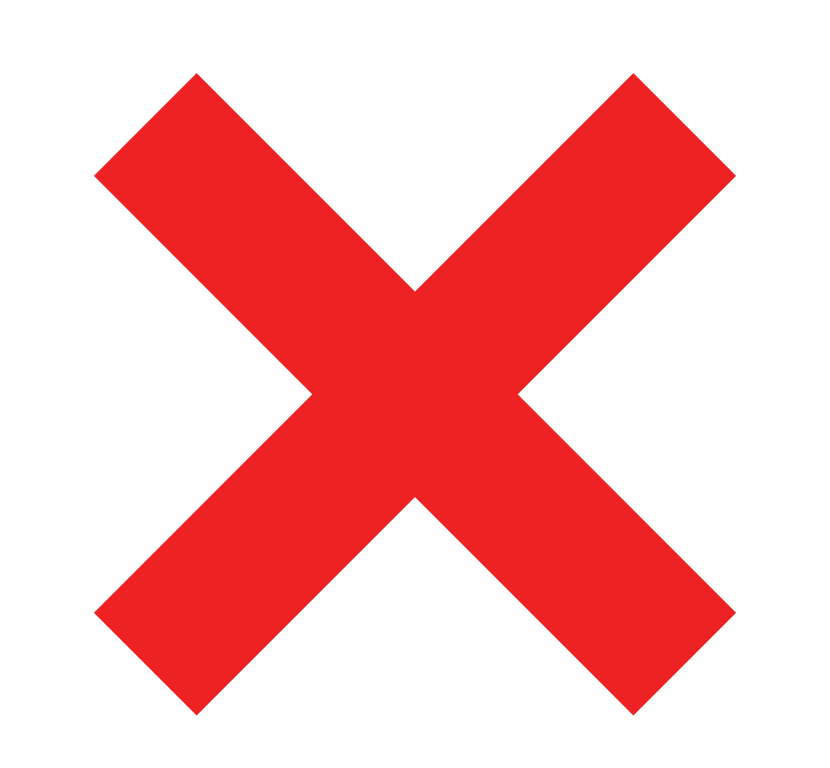 Ansatte kendetegnet af “mixed motivation”

IM/PSM/BO – men også nogen YM 
Særligt BO i kommuner/region (velfærdsområderne), IM i staten (administration, forsvar, politi)

”Mening” som vigtigst motivationsfaktor (IM/PSM/BO)

Jf. ”prosocial impact”, job design og SDT


Øvrige motivationsfaktorer

Kompetence, tilhørsforhold, ledelse  ↑ IM/PSM/BO (jf. SDT)

Person-Job fit  ↑ IM
Medindflydelse  ↑PSM
Org. værdier  ↑ IM/PSM
Org. omdømme  ↑IM/BO
Mv.
Øvrige beskrivende forhold

Oplevet indfrielse af (kompetence, autonomi, tilhørsforhold) og “mening”
Vægter rimelig “work-family” balance

Person-Job fit
Medindflydelse
Org. omdømme
Org. værdier
Udviklingsmuligheder
13/09/2022
10
Resultaterne vs. eksisterende forskning
❗ MEN OBS-PUNKTER
Regelstyring
Nok nogen indikation på reglerne som ”understøttende” for målopfyldelse 
MEN: reglerne gør arbejdet mere besværligt og tidskrævende
”Hæmmende” (vs. ”understøttende”)  ↓ IM
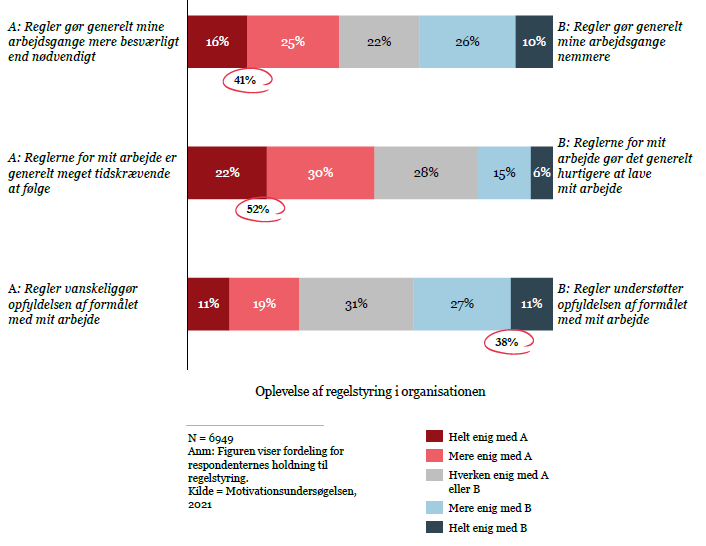 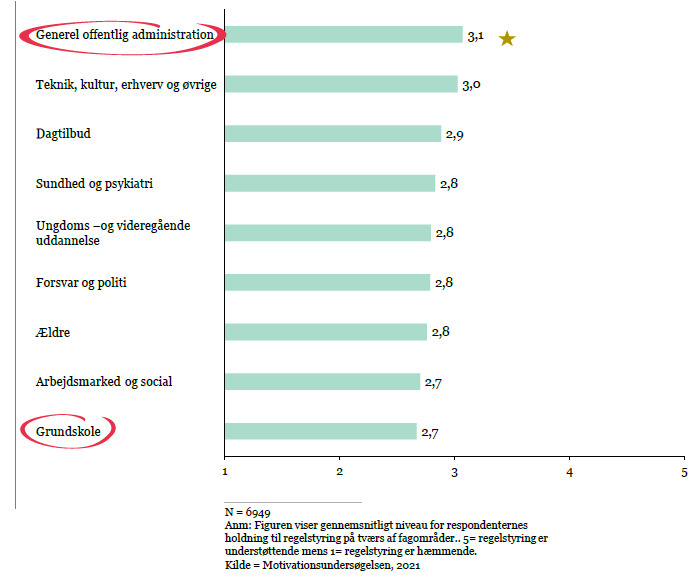 13/09/2022
11
Resultaterne vs. eksisterende forskning
❗ MEN OBS-PUNKTER
Lønnen
Vis utilfredshed (især dagtilbud, ældre, forsvar og politi, sundhed og psykiatri)
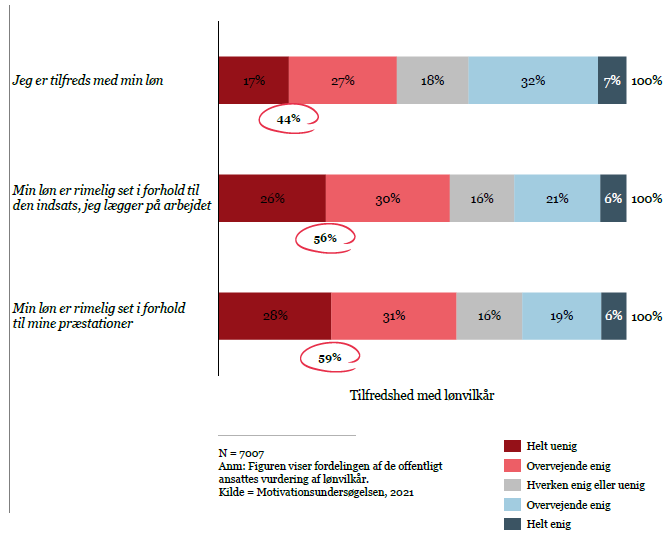 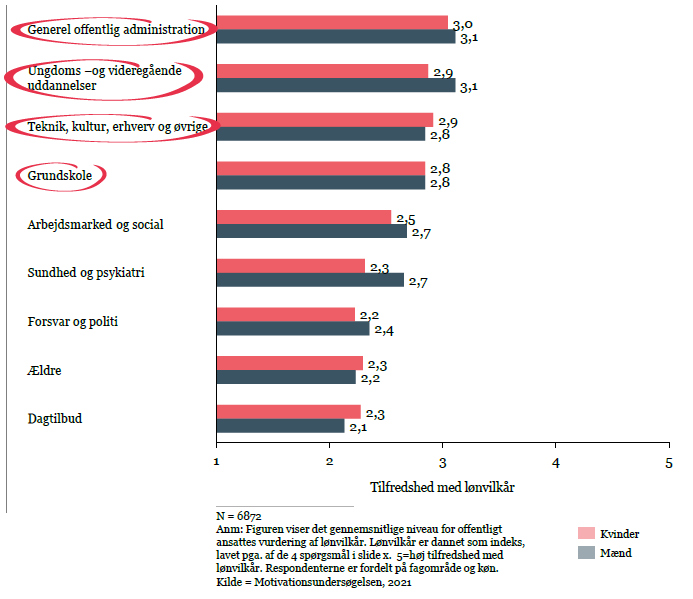 13/09/2022
12
III. RESULTATERNE:
IMPLIKATIONER OG PERSPEKTIVER
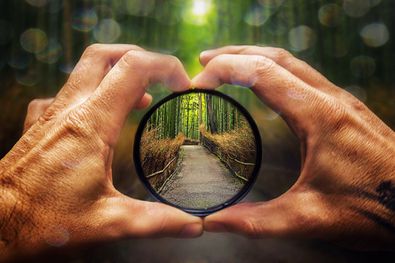 13/09/2022
13
Hvad peger Motivationsundersøgelsen på?
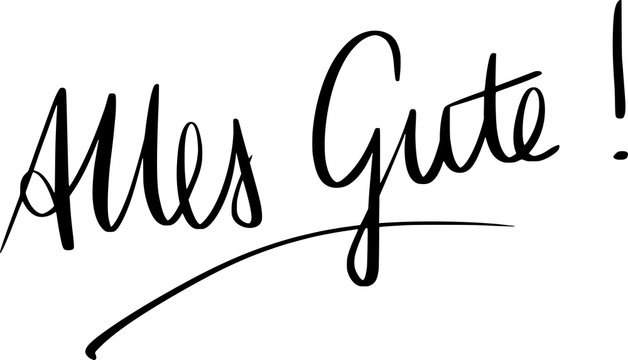 I. De offentlige ansatte: Drevet af vigtige motivationstyper (IM/PSM/BO) 
Slående i lyset af Covid-19 (jf. mening og tilhørsforhold mv.) 
NB: forbehold omkring generaliserbarheden (jf. stikprøverepræsentativitet) 

II. Men ”gule lys” – udfordringer som kalder på opmærksomhed
Uhensigtsmæssig regelstyring og løn(u)tilfreds  taler direkte ind i aktuelle rekruttering- og fastholdelsesudfordringer og politiske debatter om afbureaukratisering og løn
Regelstyringen: Ansvarlighedshensyn og retssikkerhedsprincipper  Regler. MEN: Blik for lokal tilpasning og udmøntning/plads til faglighed og mulighed for motivationen (PSM/BO)?
Lønnen: Handler om løn – men også om anerkendelse ( S&L?)

III. Og motivation er ikke 1:1 med trivsel og tilfredshed 
Motivationsundersøgelsen siger *ikke* noget direkte om stress, ”burnout”, mistrivsel, jobskifte mv.
Forskningen: IM/PSM/BO  ↑ Trivsel mv. (gennemsnitligt set)
MEN: 
IM/PSM/BO  ↓ Trivsel mv. ved mangelfuld ”fit” og ”opportunity”
På sigt  evt. Δ af motivationen mod YM – til ulempe for de ansatte, borgerne og samfundet
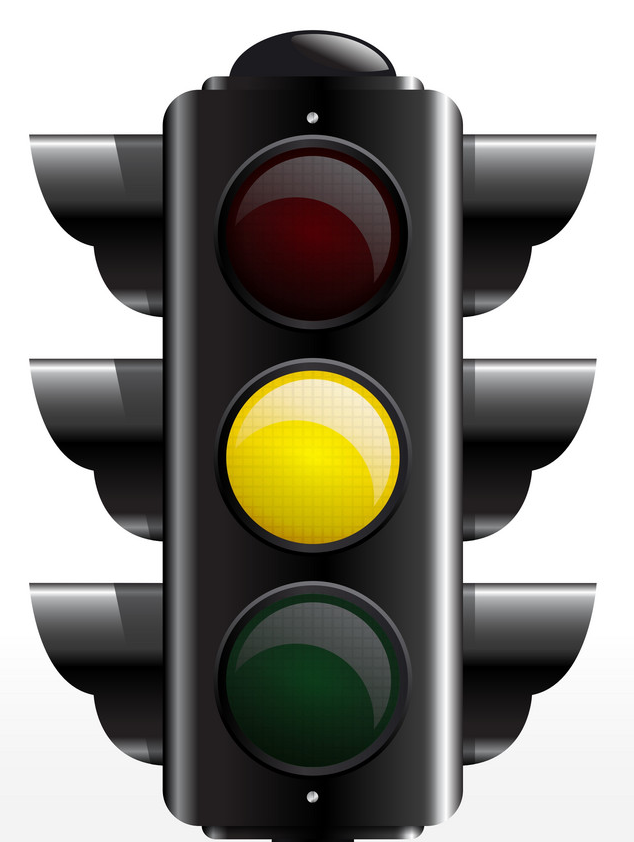 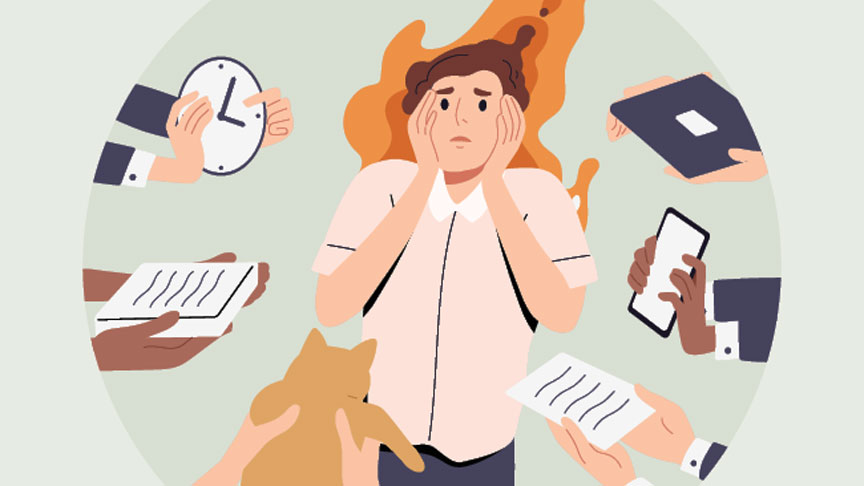